إدارة الأعمال
أساسياتها، ومفاهيمها، وتطبيقاتها  المعاصرة
أ.د. أحمد الشميمري
www.edarah.net
الفصل السابع
القيادة الإدارية
Management Leadership
1
الشميمري 2025-2026
01
02
03
04
05
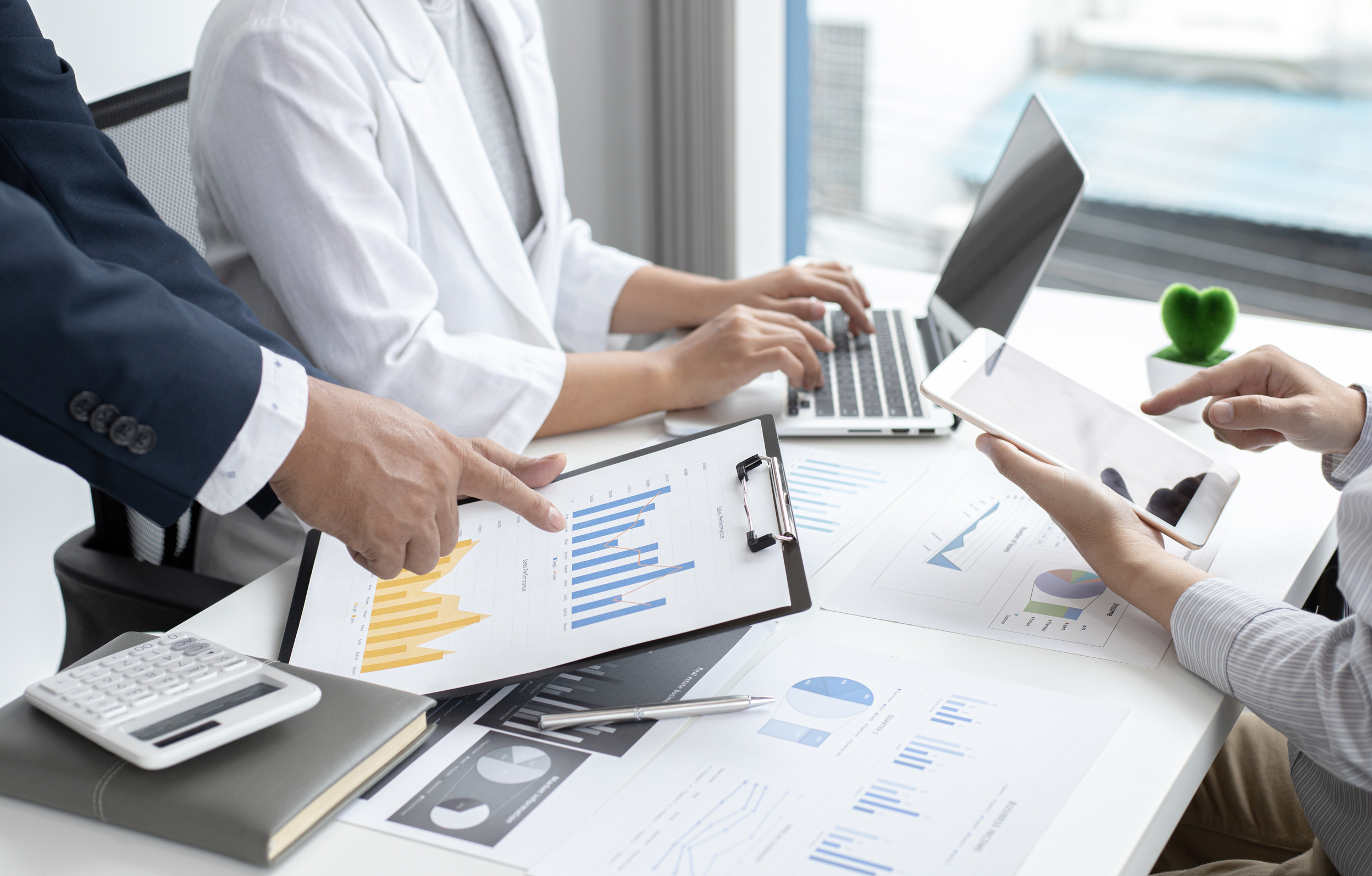 محتويات الفصل
تعريف القيادة
القائد الإداري والرئيس الإداري
مصادر قوة القائد
النظريات الحديثة في القيادة
معوقات القيادة الإدارية في الدول النامية.
2
الشميمري 2025-2026
تعريف القيادة Definition Of Leadership
تعددت مفاهيم القيادة ولكن أشهرها:
 «القدرة على التوجيه من أجل تحقيق هدف معين عن طريق الآخرين».
3
الشميمري 2025-2026
القائد الإداري والرئيس الإداري
هناك اختلاف ما بين القيادة والرئاسة وتمثلت بعدة جوانب:
ظظ
القيادة
1- تنبع من الجماعة
2- تشترك الجماعة مع قائدها في اختيار الهدف.
3- أكثر قبولاً لأنها تعتمد على الحوافز (كل قائد رئيس، وليس كل رئيس قائد)
المدرسة الكلاسيكية (التقليدية)
الرئاسة
1- مفروضة على الجماعة
2- في اختيار الهدف: يختار الهدف الرئيس.
3- يقبلون السلطة خوفاً من العقاب.
4
الشميمري 2025-2026
القائد الإداري والرئيس الإداري
5
الشميمري 2025-2026
مصادر قوة القائدSource of Leadership’s Power
هناك مجموعة من المصادر التي يستخدمها القائد للتأثير على مرؤوسيه:
مصدر السلطة النظامية
مصدر التأثير الشخصي
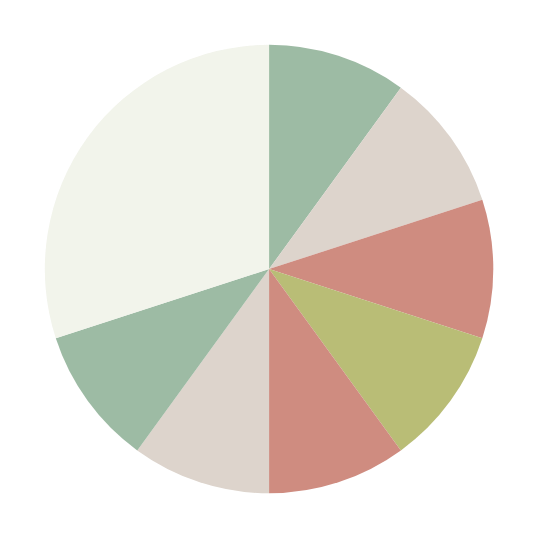 قوة القائد
مصدر التأثير النابع من 
استخدام أساليب الضغط (العقاب)
مصدر منح التقدير المالي
6
الشميمري 2025-2026
مصادر قوة القائدSource of Leadership’s Power
جعل المرؤوسين يقومون بأداء عمل ما وبالطريقة التي يرغبها
تزويد القائد بالقوة
مصادر القوة
1- استخدام أساليب الضغط
2- التأثير الشخصي
3- السلطة النظامية
4- منح التقدير المالي
5- الخبرة والمهارة
هناك مجموعة من المصادر التي يستخدمها القائد للتأثير على مرؤوسيه:
7
الشميمري 2025-2026
النظريات الحديثة في القيادة           Theories of Leadership
النظريات
نظرية سلسلة السلوك
نظرية القيادة الفعالة
نظرية الطريق إلى الهدف
دراسة جامعة أوهايو والشبكة الإدارية
8
الشميمري 2025-2026
أولاً : نظرية سلسلة السلوك
نظرية سلسلة السلوك تعالج بعدين هما::
مقدار السلطة أو الصلاحية التي يمتلكها القائد
مقدار الحرية الممنوحة للتابعين أو المرؤوسين
9
الشميمري 2025-2026
الأنماط القيادية
القيادة المرتكزة على المدير
درجة السلطة التي يستخدمها المدير
درجة الحرية المتاحة للمرؤوسين
القيادة المرتكزة على المرؤوسين
3- قائد يقدم أفكاره ويدعو إلى الأسئلة
4- قائد يعرض قرار غير نهائي قابل للتغيير
5- قائد يعرض مشكلة ويحصل على مناقشات تعمل قراره
ا- قائد يصنع القرار ويعلنه
2- قائد يبيع قراره
6- قائد يعرض ويحدد المشكلة ويسأل المجموعة لتصنيع القرار
7- قائد يسمح للمرؤوسين بأن يعملوا ضمن حدود عرفت لهم بواسطته
10
الشميمري 2025-2026
ثانياً : نظرية القيادة الفعالة
Fiedlerنظرية القيادة الفعالة تعرض نوعين مهمين من القادة: عرض فيدلر
القائد الديكتاتوري:
قائد يوجد في الأنظمة التقليدية والعسكرية المبنية على المبادئ العلمية للإدارة، فالقائد يوجه الأوامر وما على الآخرين سوى أن يتلقوا الأوامر وينفذوها.
القائد الديموقراطي:
يركز القائد على علاقاته مع الجماعة واستخدام الموارد البشرية بشكل فعال من خلال المشاركة.
11
الشميمري 2025-2026
12
الشميمري 2025-2026
ثانياً : نظرية القيادة الفعالة
عوامل تجعل القيادة قيادة فعالة، وتستخدم لتصنيف مواقف الجماعة:
قوة الموقع للقائد
قوة الموقع أو المركز: هي صلاحية معطاة إلى موقع القائد.
بناء أو تركيب المهمة
بناء أو تركيب المهمة: قدرة الجماعة على أن تبرمج وتحدد خطوة بخطوة مراحل تنفيذ المهمة، كما أنه يجب أن يكون للمهمة هيكل تنظيمي يفسر ما يجب فعله أولا بأول.
العلاقات الشخصية
العلاقات الشخصية للقائد: يجب أن يكون القائد محبوباً عند المرؤوسين، والوقوف به له تأثير على الجماعة.
13
الشميمري 2025-2026
ثالثاً : دراسات جامعة أوهايو والشبكة الإدارية
أثبتت دراسة جامعة أوهايو أن هنالك أكثر من متغير واحد يؤثر على السلوك الإداري،  لهذا صنف السلوك الإداري للقائد إلى التصنيفات الثنائية الآتية:
النظريات
مهتم بالعاملين
مهتم بالإنتاج
متسلط (مسيطر)
سهل (مرن)
مقنع
متحكم
متكامل
متعاطف
مشارك
مجدد
أوتوقراطي
مبادر
14
الشميمري 2025-2026
ويتضح من التقسيم الثنائي أن القاسم المشترك فيها:
مدى اهتمام المدير، أو القائد بالإنتاج أو بالعمل.
مدى اهتمامه بالناس، أو بالعلاقات الإنسانية.
15
الشميمري 2025-2026
ثالثاً : دراسات جامعة أوهايو والشبكة الإدارية
الاهتمام بالإنتاج
مرتفع
1-9
نموذج بليك و موتون    Blake & Mouton :
9-9
الاهتمام بالأشخاص
5-5
نمط 5-5 :  القائد المعتدل: تعادل في الإنجاز مع إبقاء الروح المعنوية للموظفين على مستوى عالي.
9-1
نمط 1-9: 
القائد الإنساني: يهتم بحاجات الأفراد، وبيئة العمل.
1-1
منخفض
مرتفع
نمط 9-1: القائد المهتم بالإنتاج
نمط 9-9: 
القائد المشارك: إنجاز العمل مع أعضاء فريق من أجل تحقيق أهداف المنظمة.
نمط 1-1: 
القائد السلبي (الخامل):لا يهتم بالإنجاز والإنتاج، ولا يهتم بالأشخاص والعلاقات
16
الشميمري 2025-2026
رابعاً: نظرية دورة الحياة للقائد
تتضح نظرية دورة الحياة من خلال أربعة مربعات، والنضج في النظرية يعرف بواسطة ما يسمى قدرة  الاستقلال النسبية في الأمور الآتية:
:
التحصيل والدافعية للفرد
 و الجماعة.
تحمل المسؤولية.
2
1
17
الشميمري 2025-2026
رابعاً: نظرية دورة الحياة للقائد
عالي
وتقترح النظرية بأن سلوك القائد يجب أن يتحرك من:
المربع الثاني
المربع الثالث
العلاقات
المربع الرابع
المربع الأول
المربع الأول: اهتمام عال بالمهمة، اهتمام منخفض في العلاقات
منخفض
المهمة
عالي
المربع الثاني: اهتمام عال بالمهمة، اهمال عال في العلاقات
المربع الثالث: اهتمام منخفض بالمهمة، اهتمام عال في العلاقات
المربع الرابع: اهتمام منخفض بالمهمة، اهتمام منخفض في العلاقات
18
الشميمري 2025-2026
خامسا: نظرية مسار الهدف
قيادة المشاركة
القيادة المهتمة بالإنجاز
القيادة الموجهة
القيادة الداعمة
19
الشميمري 2025-2026
خامسا: نظرية مسار الهدف
1- القيادة الموجهة:
يعطي القائد توجيهات محددة فيما يجب عمله وكيف يتم ودور كل فرد من المجموعة.
2- القيادة الداعمة:
تتميز القيادة هنا بأن القائد يكون حليماً، ودوداً، وهو يعطي اهتماما للوضع الاجتماعي والمعيشي للمرؤوسين.
3- قيادة المشاركة: 
يتميز القائد بأنه يستشير الخاضعين.
4- القيادة المهتمة بالإنجاز:
يضع القائد أهدافاً متعددة خاضعة للاختبار والتحدي
20
الشميمري 2025-2026
سمات القائد
21
الشميمري 2025-2026
سمات القائد
العادات السبع لأكثر الناس نجاحاً لستيفن كوفي
22
الشميمري 2025-2026
معوقات القيادة الإدارية في الدول الناميةObstacles of leadership
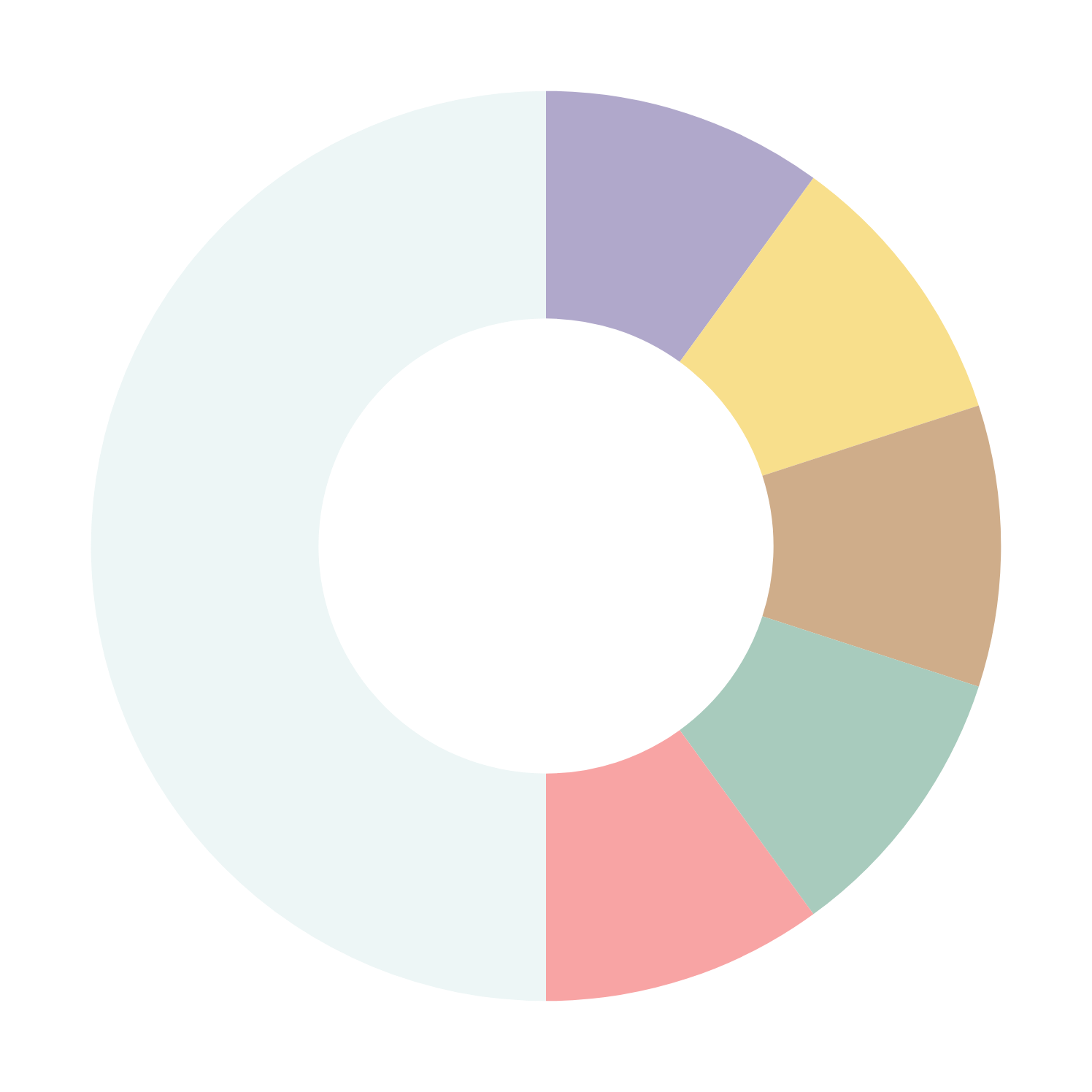 عدم وفرة المعلومات اللازمة لاتخاذ القرارات
3
4
البيروقراطية وتباين وتعقد الإجراءات
التخطيط غير السليم
2
5
المركزية الشديدة وعدم التفويض
الوضع التنظيمي للأجهزة الإدارية
العوائق الإدارية
1
23
الشميمري 2025-2026
معوقات القيادة الإدارية في الدول الناميةObstacles of leadership
العوائق البيئية
عدم استقرار الأنظمة السياسية
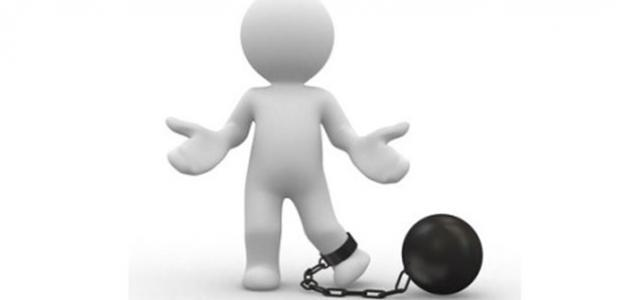 الانقسامات السياسية والاجتماعية داخل هذه المنظمة.
المورثات الاجتماعية
غموض وجود الأنظمة واللوائح.
عدم الاستفادة من التقدم العلمي والتكنلوجي في مجال إدارة التنمية.
24
الشميمري 2025-2026
معوقات القيادة الإدارية في الدول الناميةObstacles of leadership
المعوقات النابعة من وضع القيادات الإدارية
عدم سلامة طرق وأساليب اختيار القيادات
عدم الاحساس بالأمان الوظيفي والنفسي.
خوف القيادات من المسئولية.
اعتمادها على الخبرة الشخصية والاستشارة الاجنبية
عدم توافر الكوادر القيادية الفعالة
25
الشميمري 2025-2026
المصطلحات
26
الشميمري 2025-2026
شكرًا لحسن استماعكم
لمزيد من الوسائل والكتب:
www.edarah.net